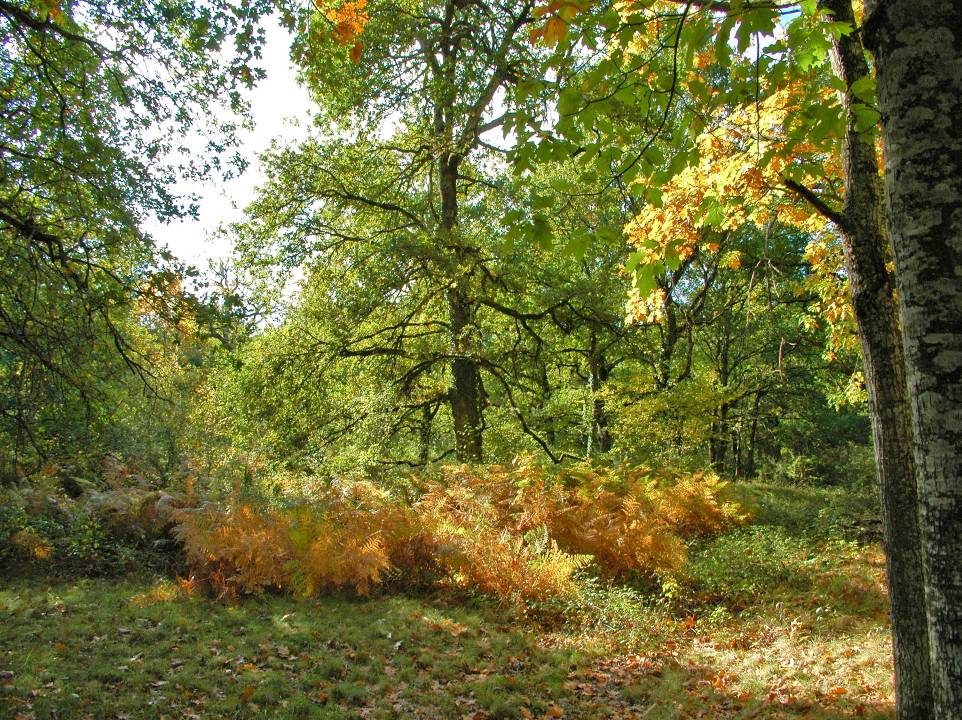 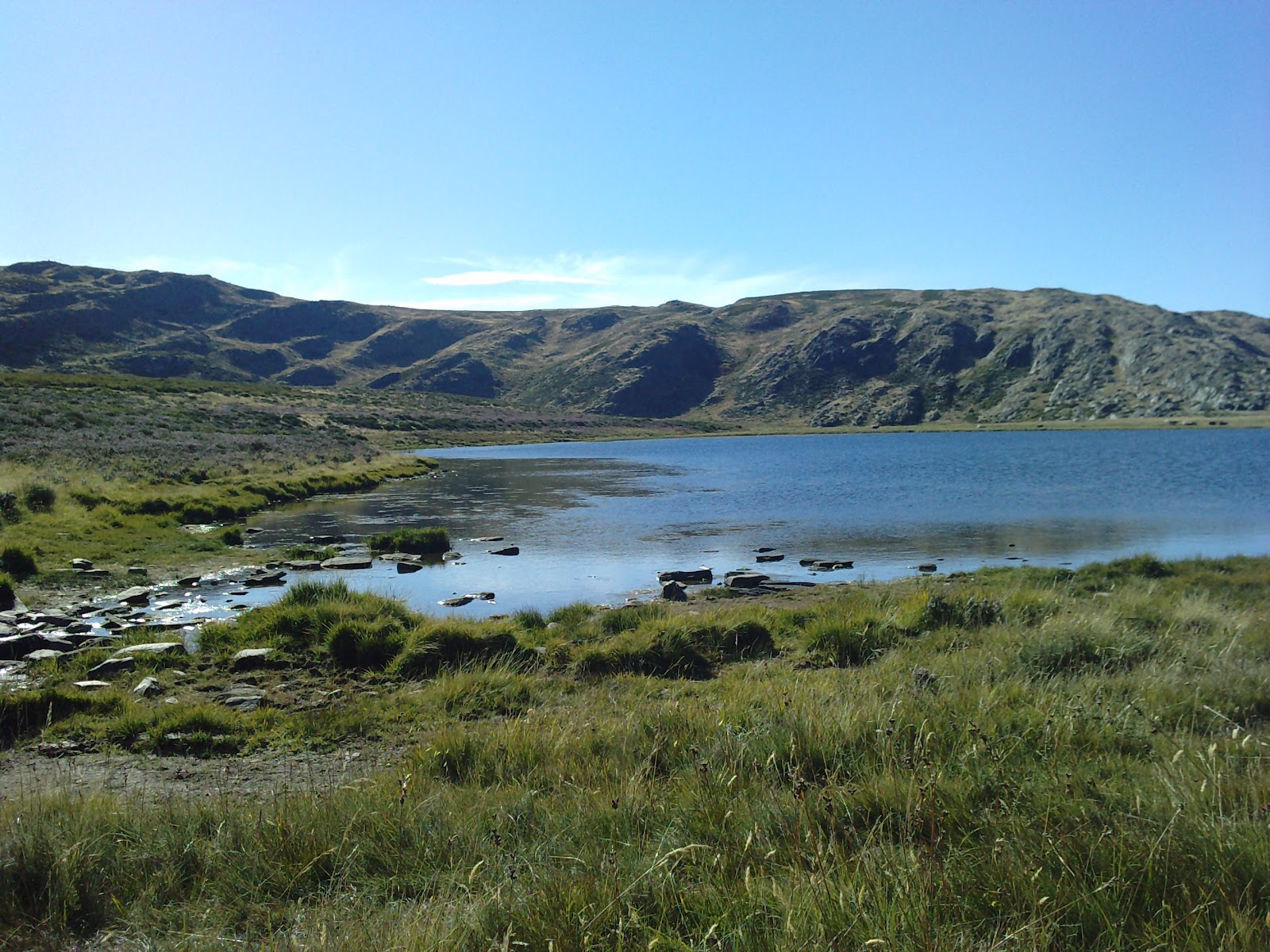 VEGETACIÓN EN LA ZONA DE MONTAÑA
VEGETACIÓN EN LA ZONA DE MONTAÑA
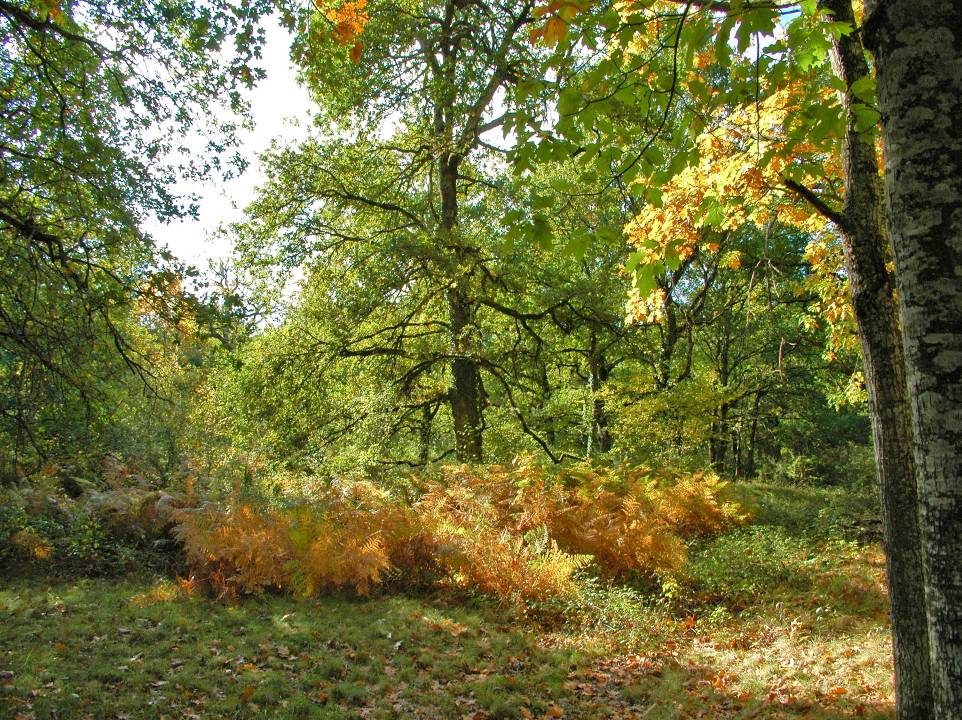 Zona cántabro-atlántica
-Bosque caducifolio
-Landas
-Prados
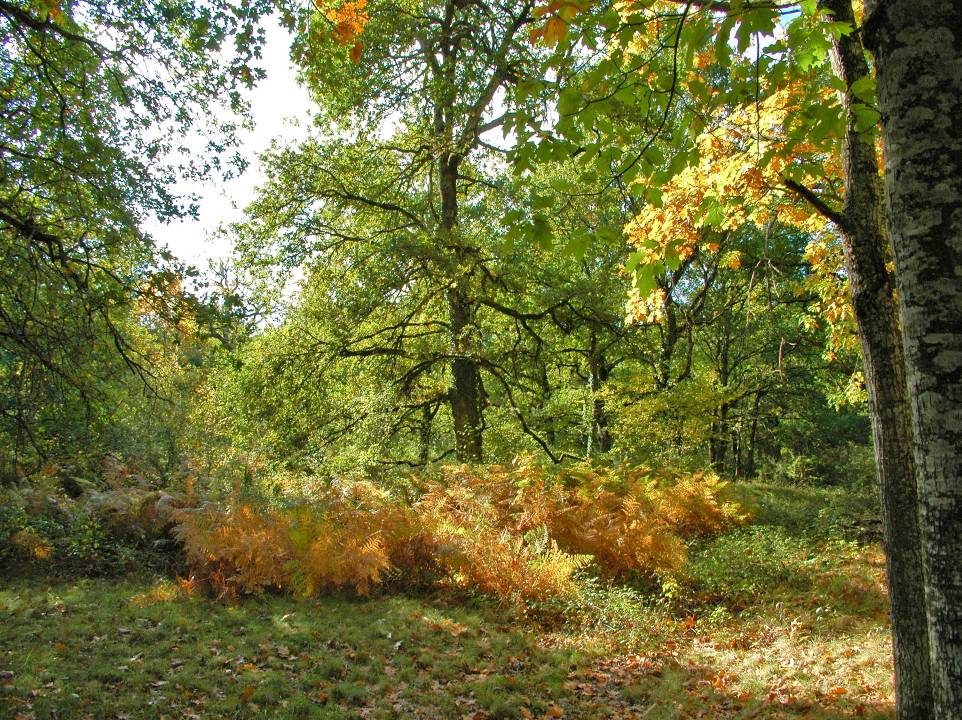 Zona Pirenaica
-Prados alpinos
-Abetos
-Pino negro
-Hayas